Advanced Telephony
February 2023
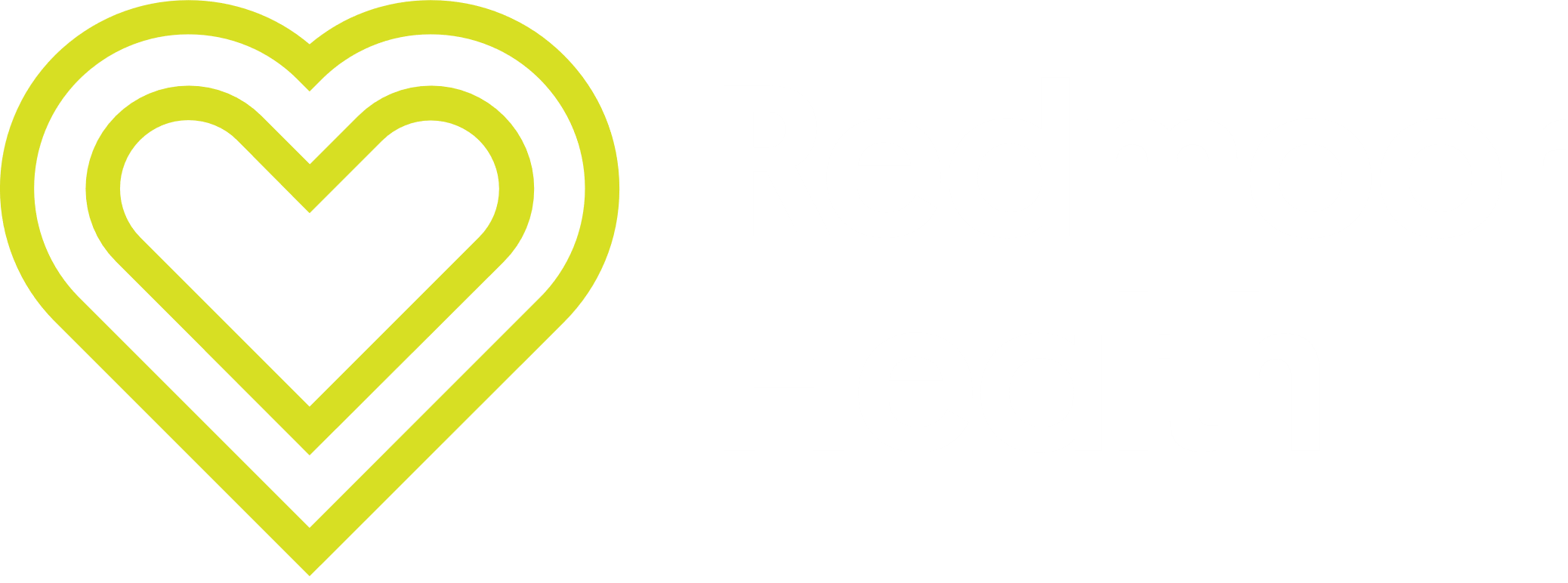 Redmoor Health Offer
Universal offer: access to support@redmoorhealth.co.uk Redmoor’s support centre. This provides the opportunity for brief and intensive support to overcome a challenge, ask one off questions or seek subject matter expert advice on something the practice or PCN are struggling with. 

Practice offer:  is around digital maturity, streamlined delivery and optimisation of system use. We will provide tactical support via webinars and workshops on how to optimise AT, managing demand and capacity, patient communication, workforce optimisation etc. 

PCN offer:  to streamline member practice processes into a scaled offer for their patient population. Helping to bring processes together and collaborate on scalable service delivery. For qualifying practices and PCNs we will also provide intensive, tactical, face to face support.
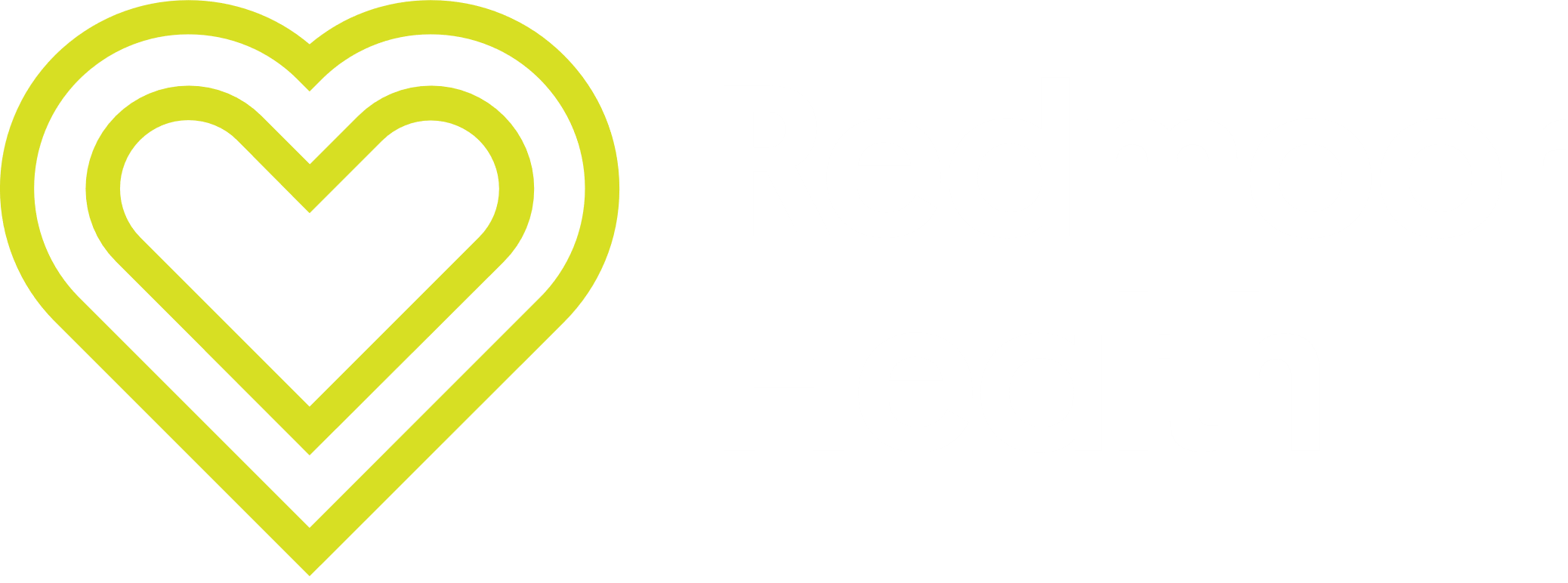 Webinars, 
Helpdesk & Website
Helpdesk
support@redmoorhealth.co.uk 
Quoting ref: SE AT


Webinars
Understanding Demand - Webinar Registration - 21st Feb 9am-10am 

Optimising AT - Webinar Registration - 22nd Feb 12.30pm-1.30pm



Landing page
Southeast Region - Delivery for today and transformation for tomorrow webinars (redmoorhealth.co.uk)
Topics
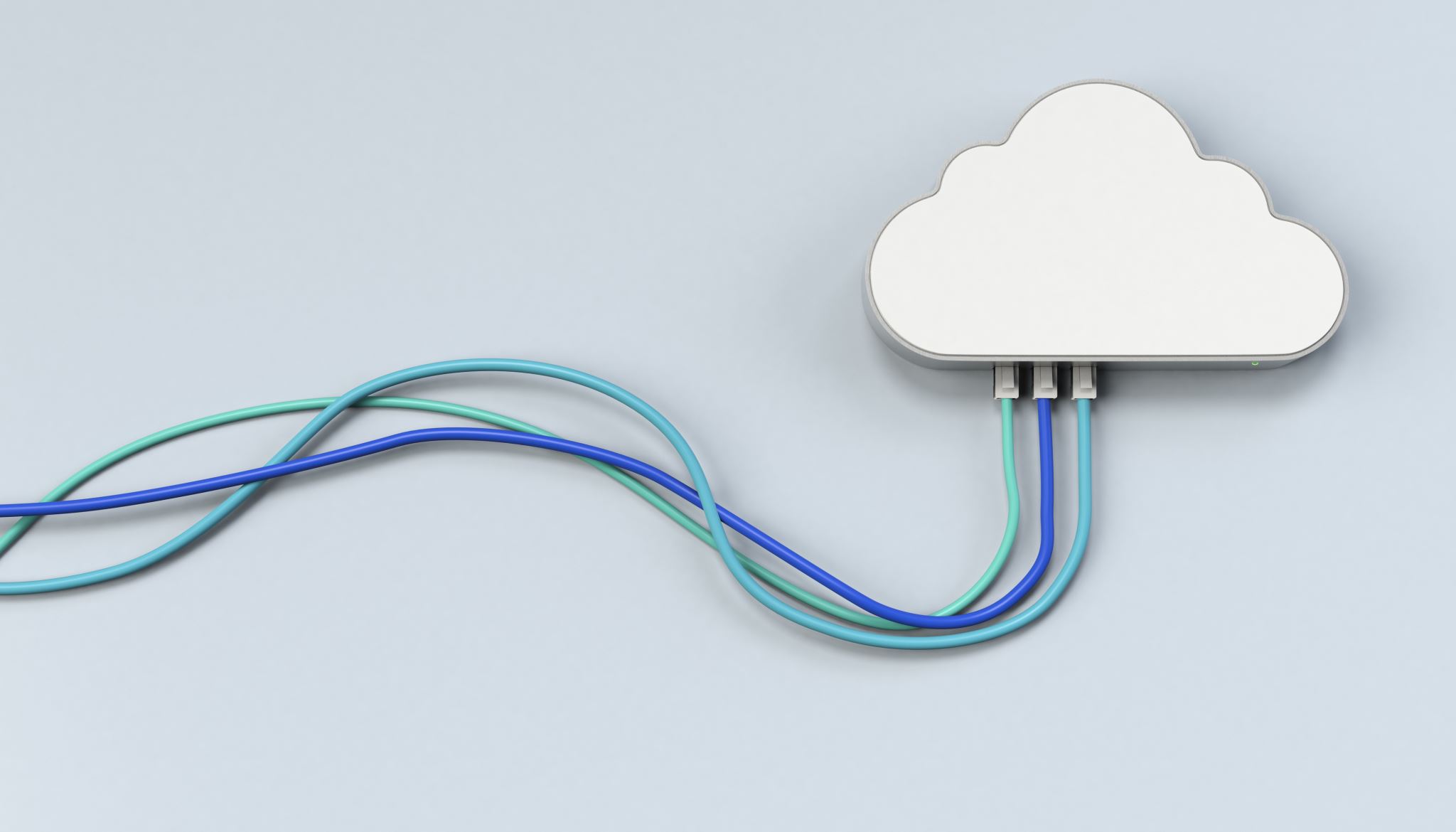 What is Advanced Telephony
Evolution not revolution
Using the advanced features of cloud telephony and telephony features that have been created specifically for Primary Care to create an efficient patient communication system.
Ensuring that systems are setup and optimised to support the practices to improve access and efficiency.

Example Features:
Clinical System Integration including data capture
Soft Phones/Mobile & PC Apps
Call Centre Technology
Patient Self Serve/Appointment Booking
Rules based re-routing, queue management
Multi Site Integration
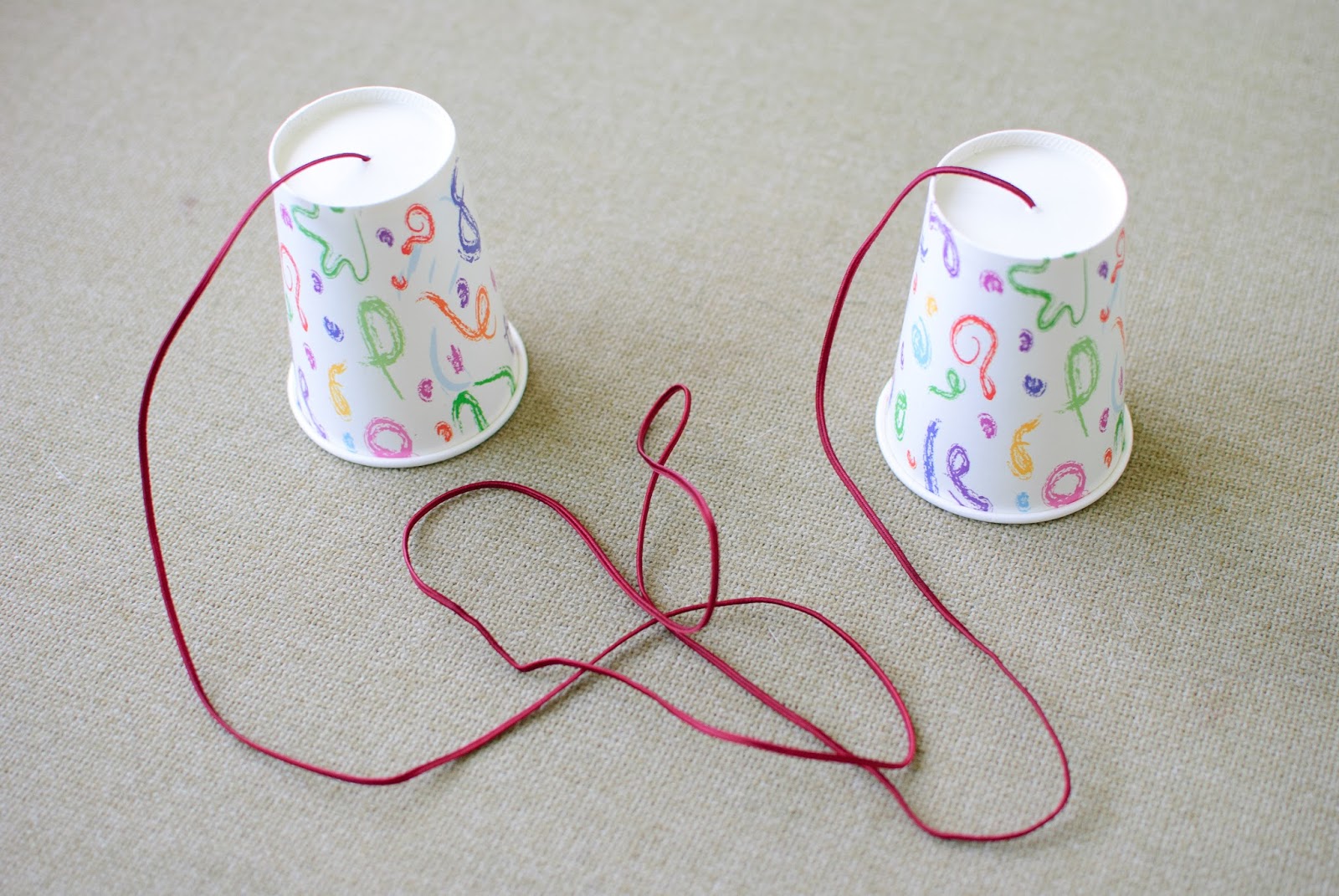 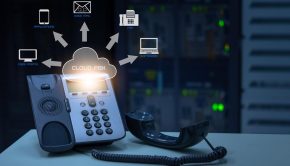 Understanding
Demand
Demand in Primary Care
Thinking like a call centre
”Welcome to the primary care helpdesk”
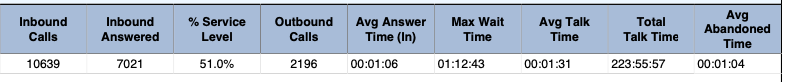 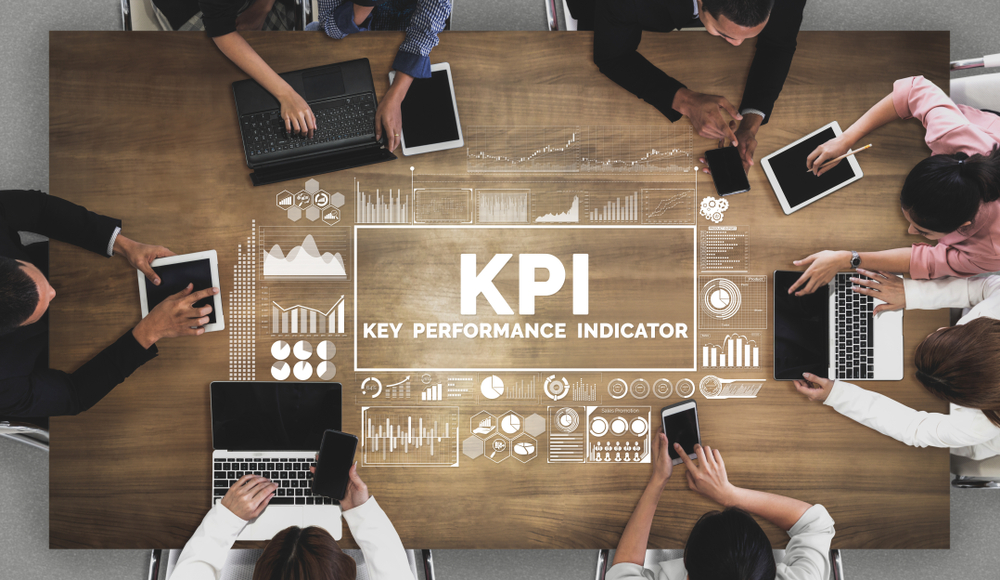 All calls to be answered within 30 seconds
Average call wait 60 seconds
Average call lengths 120 seconds
Number of abandoned calls less than 10%
Demand Data
Telephone System – Understand Real Demand rather the perceived
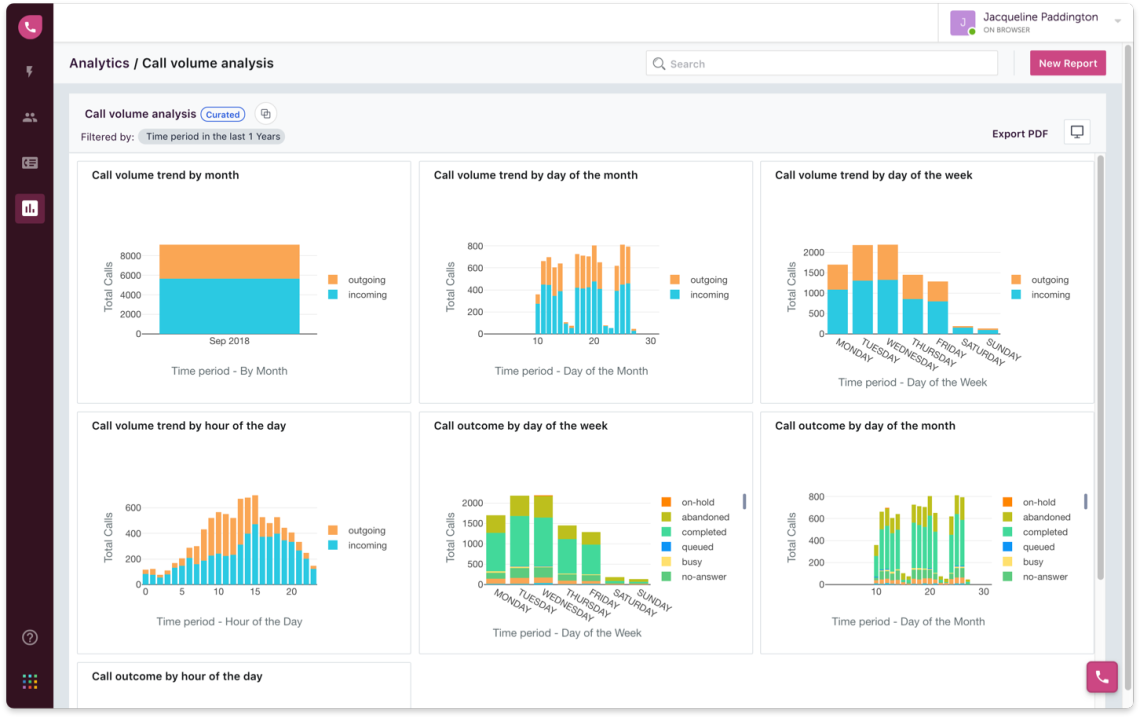 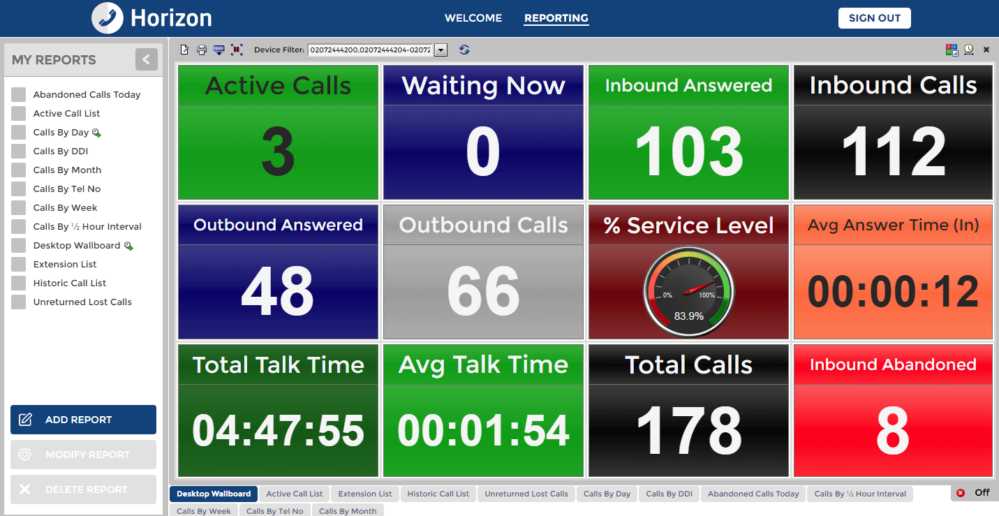 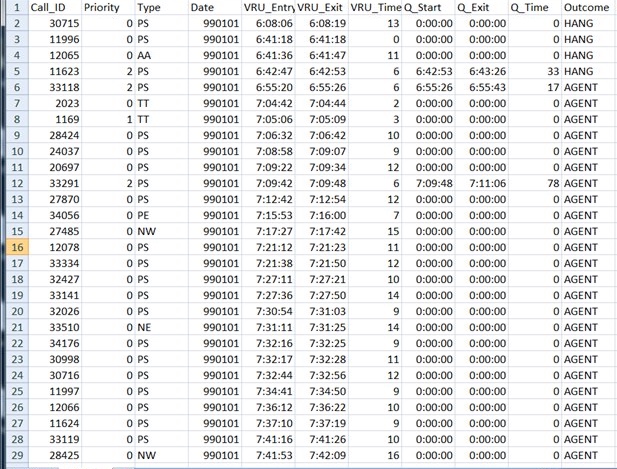 Dashboard great for real time management but risk giving a false sense of demand

Raw Data allows for a greater level of understanding
Assessing Staff Capacity
Not all about the clinical staff
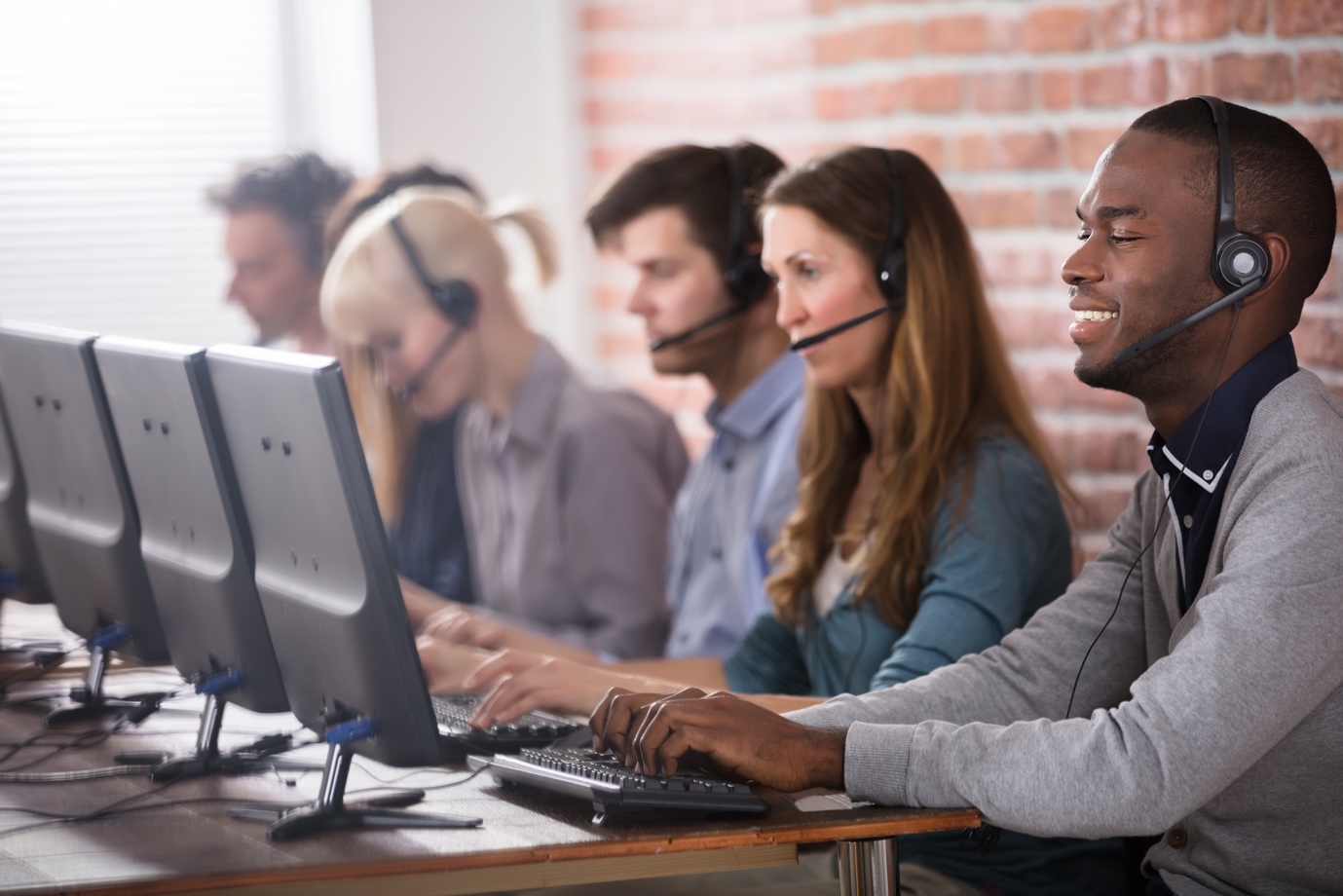 Tend to focus on clinical capacity
Look at staff capacity as a whole
Risks of rushing

How NOT to Calculate Staff Numbers!
Don’t divide the total number of call minutes by the number of hours in a day or by the number of phones available.

Use call centre techniques - Erlang Calculator
A mathematical calculation that allows you to calculate the number of staff that you need for a given number of calls, to meet a given service level.
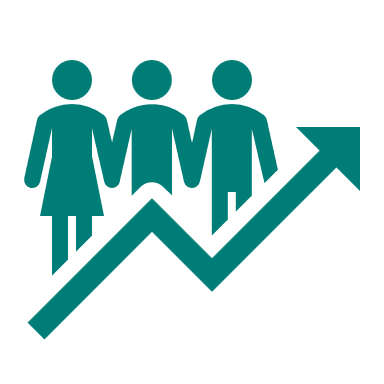 Erlang Example
8:30 – 9:30
100 calls 
Answer 80% within 1 minute 
20% Absence
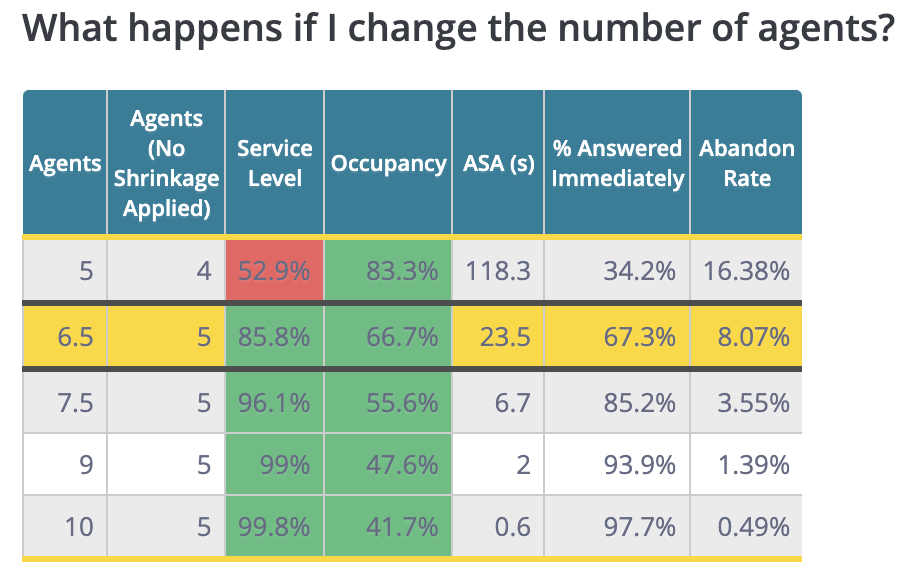 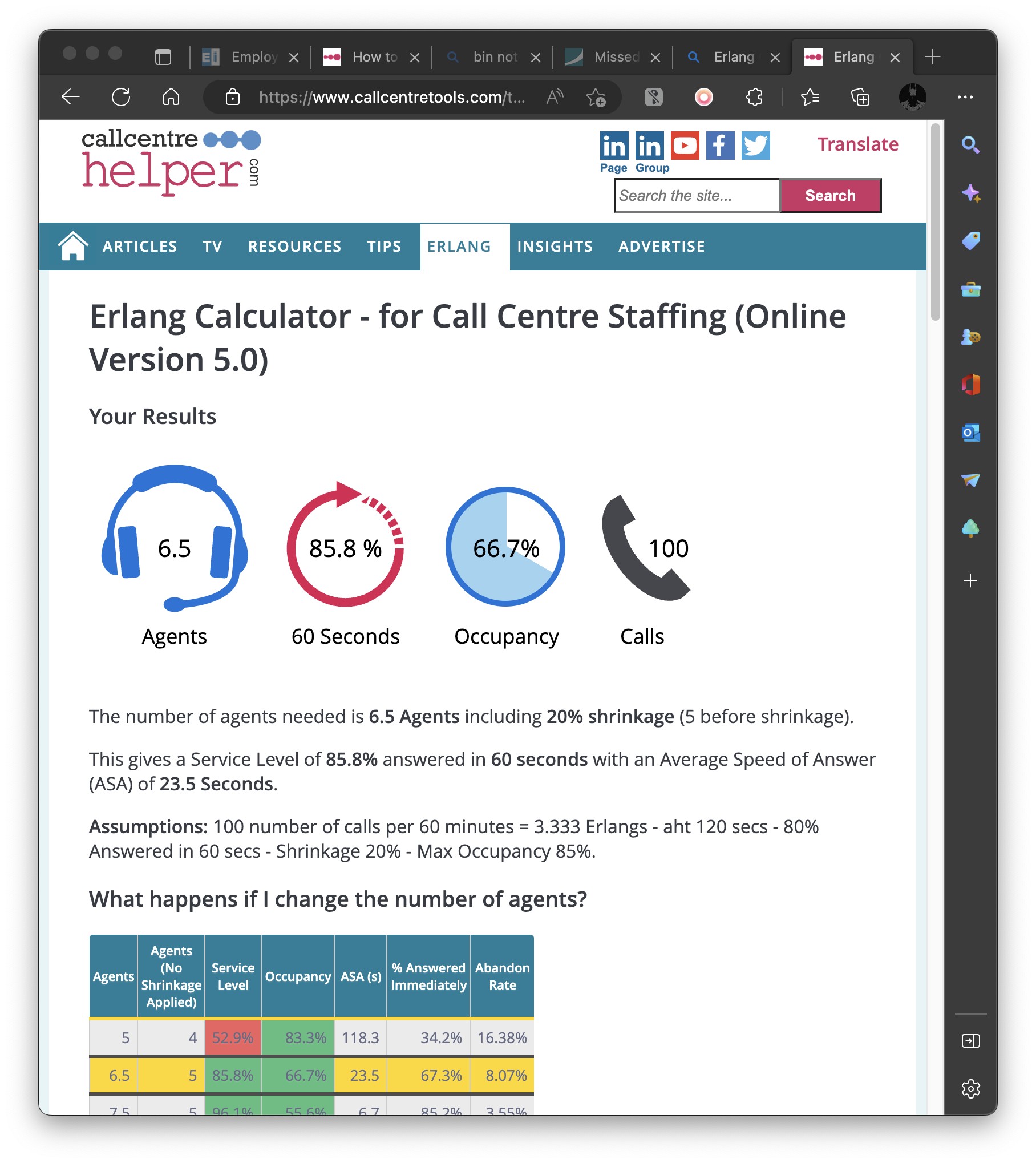 50 Calls would still require 4 call handlers
Staff
Training
Staff Training
The phone system is the largest IT expenditure in most practices need to ensure getting return on investment!
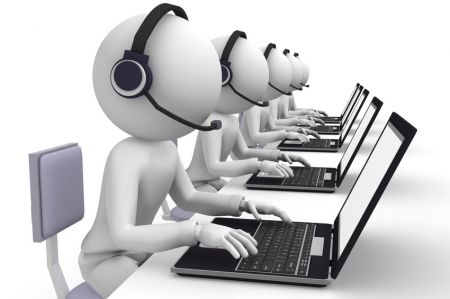 Complaints
Management
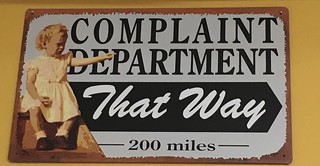 Complaints
Potential
Interoperability
Interoperability
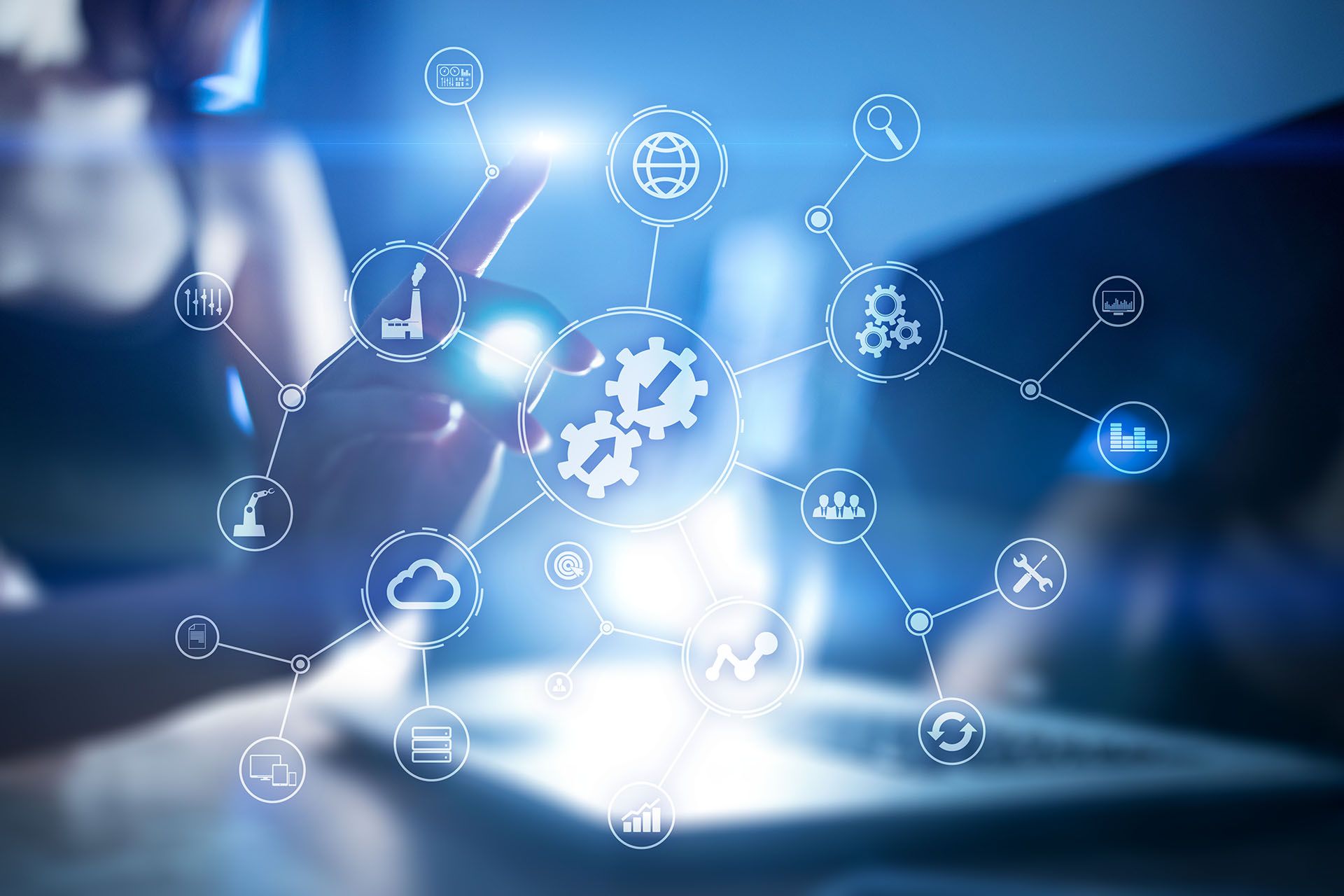 Other Access Technologies
Need to ensure that optimising communication technologies so that complement each other rather than compete!
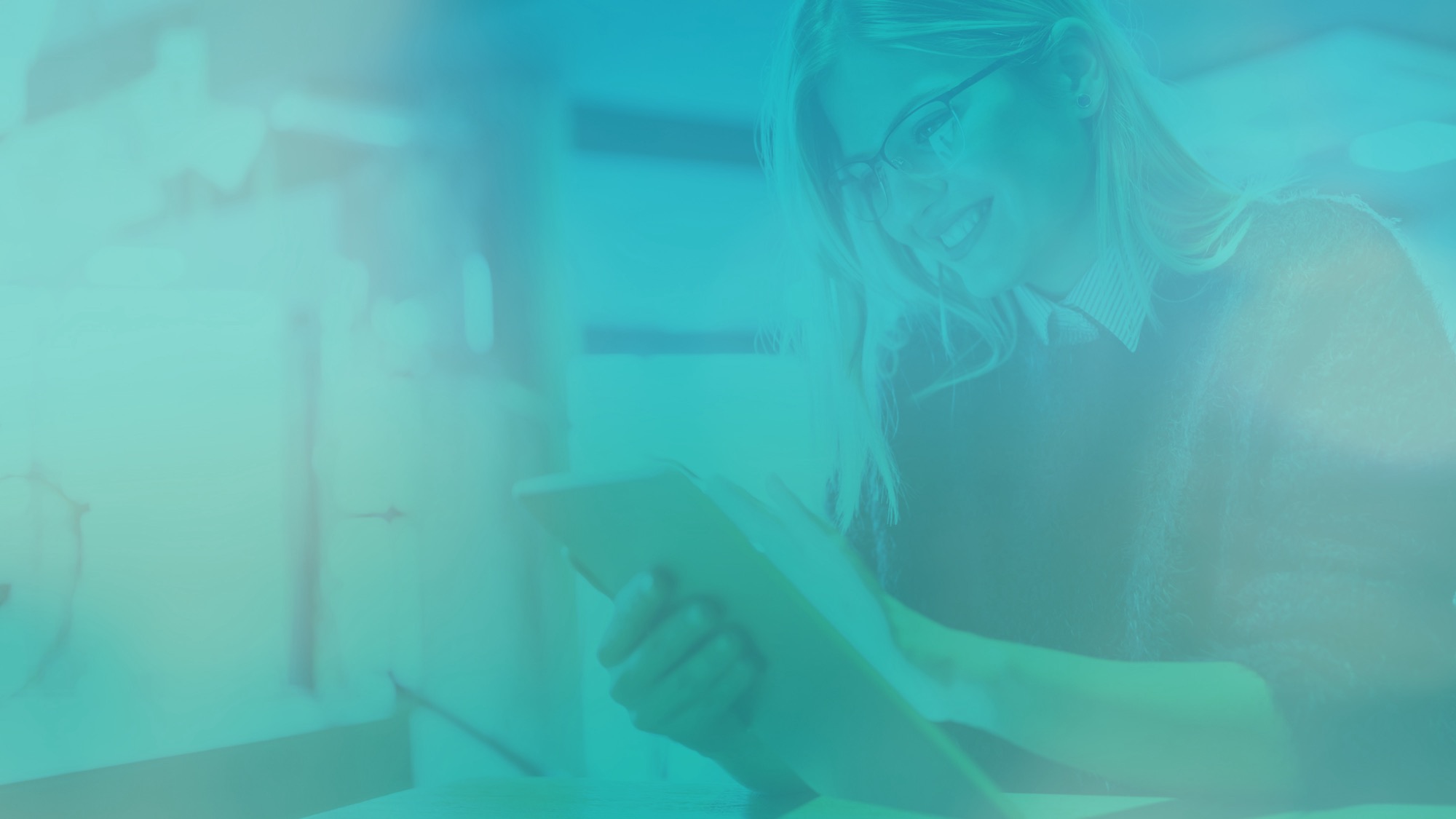 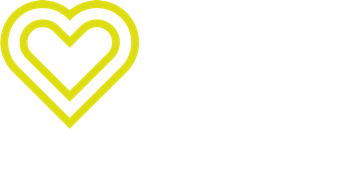 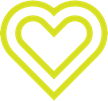 End
Thank you
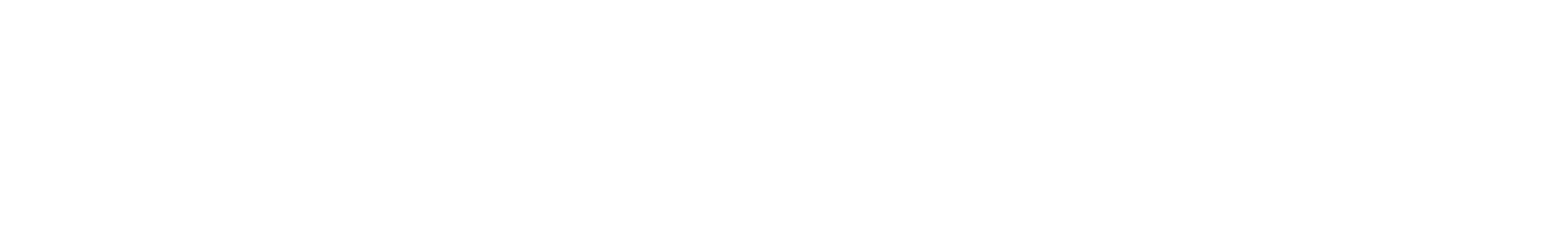 [Speaker Notes: Stacey]